2024.11.27
课程日期
A1120623090007
执业编号
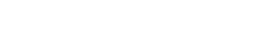 资金为王 顺势而为
陈儒渊
主讲老师
中国·广州
大盘状态
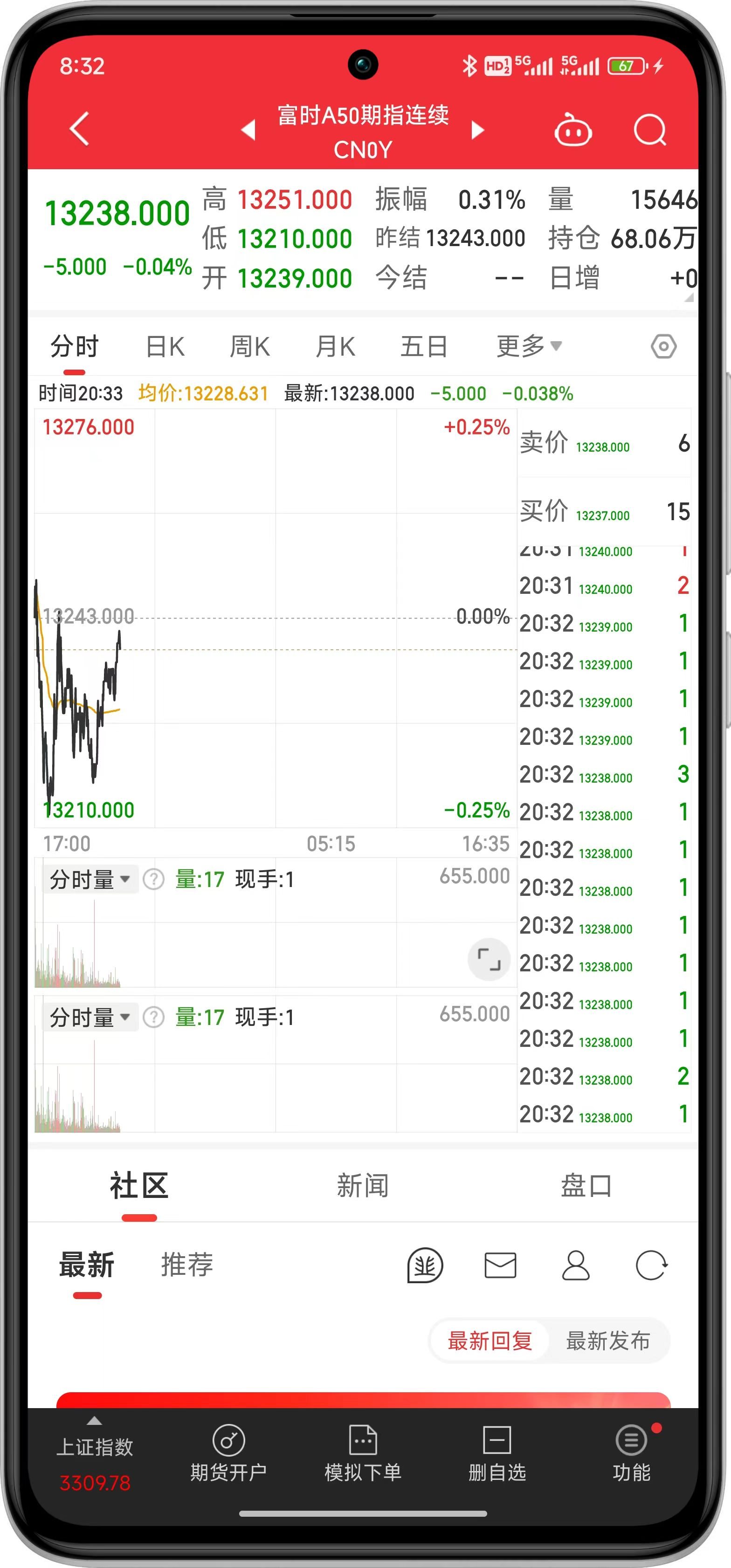 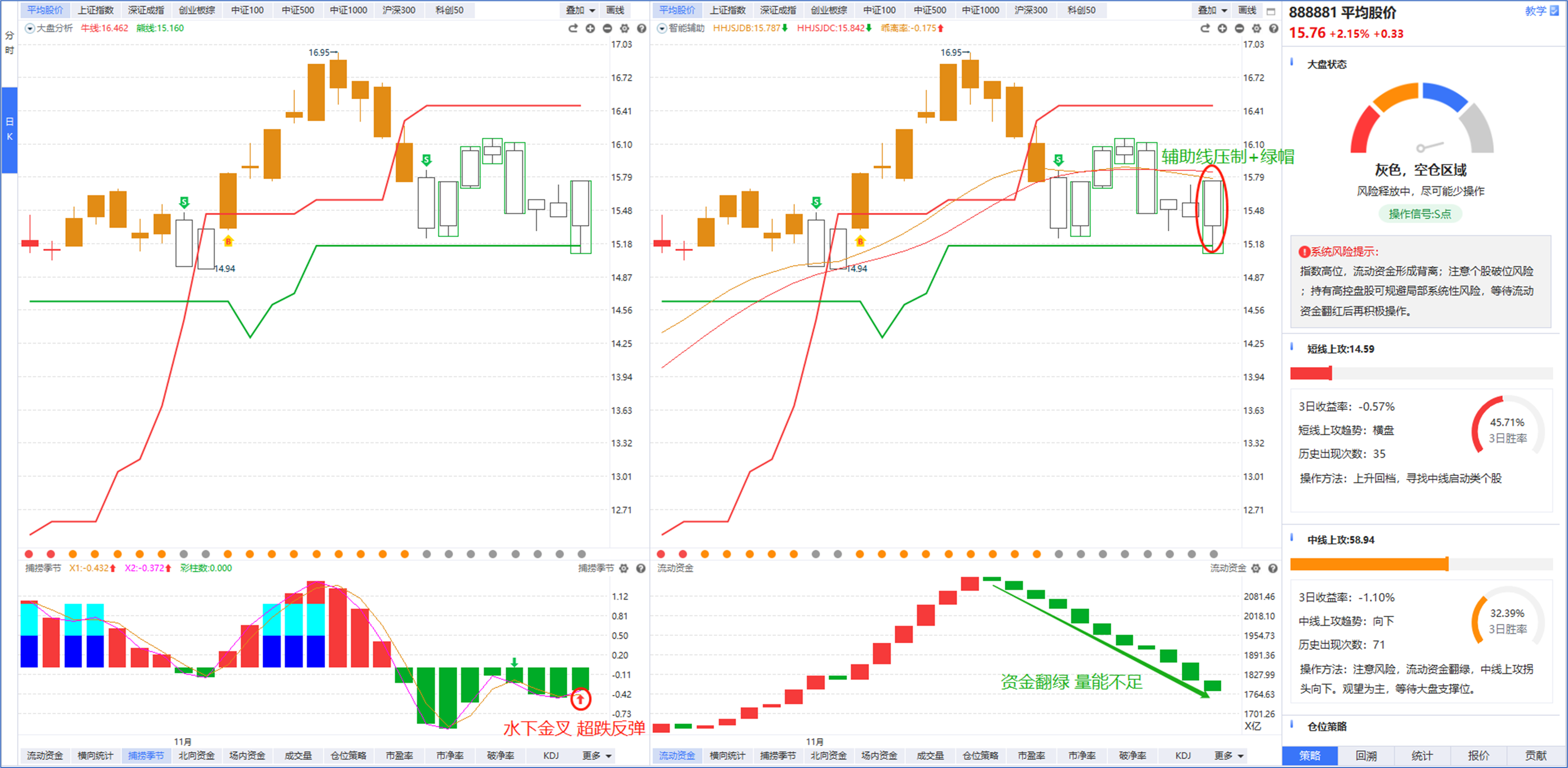 现状：资金翻绿（量能1.46万亿）——捕捞季节弱势金叉——绿帽（系统性风险）——辅助线压制

策略：1~3层仓位丨短线玄学（东方家族） 中线消费（跨境电商、食品饮料、景点旅游）
板块精选——十八罗汉
十八罗汉：十八个不同的行业板块全方位覆盖A股市场

高位题材：
人工智能：算力租赁；AIGC；传媒娱乐
智能制造：低空经济；软件信息；工业母机
低位题材：
大消费：食品饮料

大科技：半导体元件

大军工：国防军工

大医药：生物医药

新能源：电气设备

消息刺激：智能驾驶；电子制造；电力行业；房地产业

顺周期：有色金属；化工制品

护盘：中特估
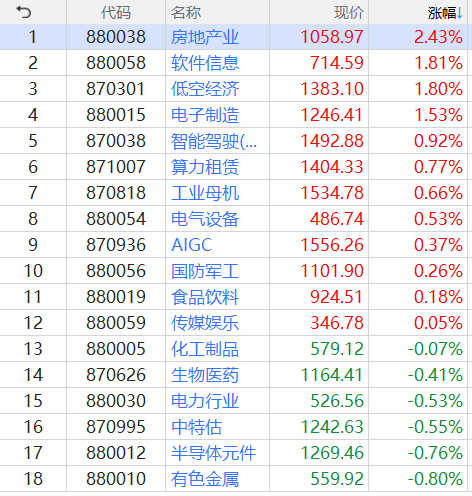 神奇色阶——寻找趋势风口
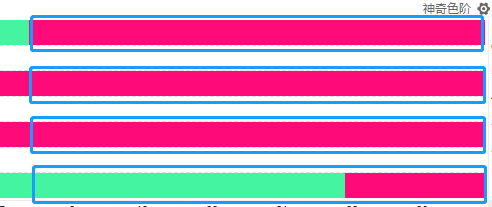 第一色阶：短期趋势
第二色阶：中期趋势
第三色阶：长期趋势
第四色阶：量能趋势
总结：
1.选择大于努力：神奇色阶第二、三色阶长红→→说明中长期趋势向好
2.短线波段操作：神奇色阶第一色阶变红进场，变灰降低半仓，变绿清仓
3.量能锦上添花：满足上述条件+神奇色阶第四色阶红柱→→主升浪启动
主线淘金——11月26日——短线选股
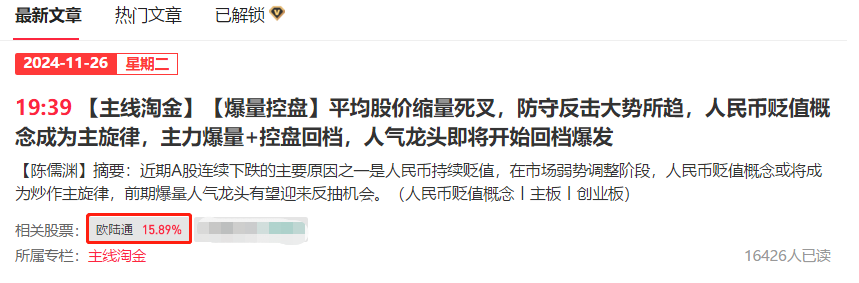 短线选股——爆量控盘——N字回档
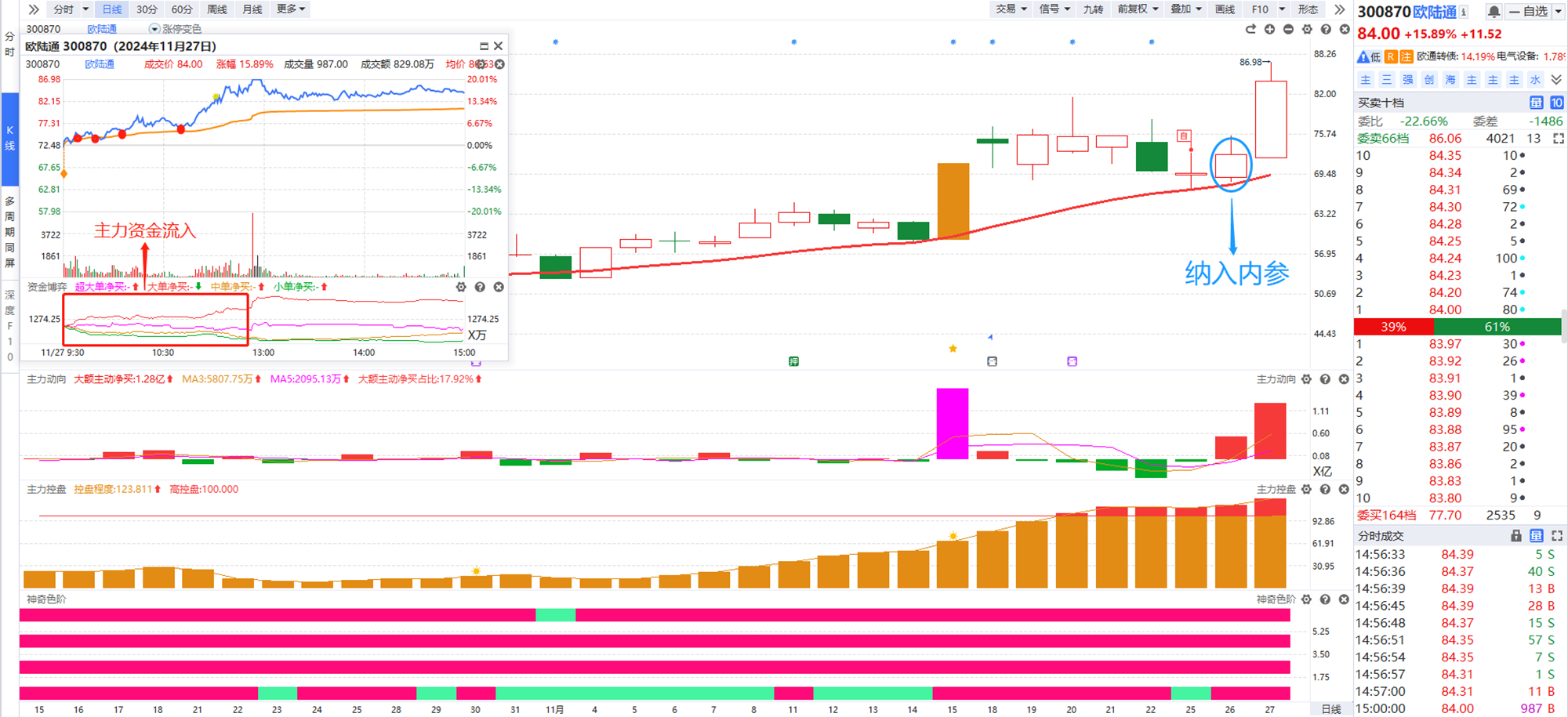 ①趋势符合——神奇色阶三阶全红——短中长期趋势向好
②资金符合——主力动向爆量
③资金符合——回档中期生命线出现小绿柱/小红柱（主力洗筹）
买点：
回档中期生命线附近+当日主力流入
卖点：
①第一色阶（灰柱降半仓丨绿柱清仓跑）
②触碰前期压力位适当降低仓位（两点一线）
中线选股——神奇控盘
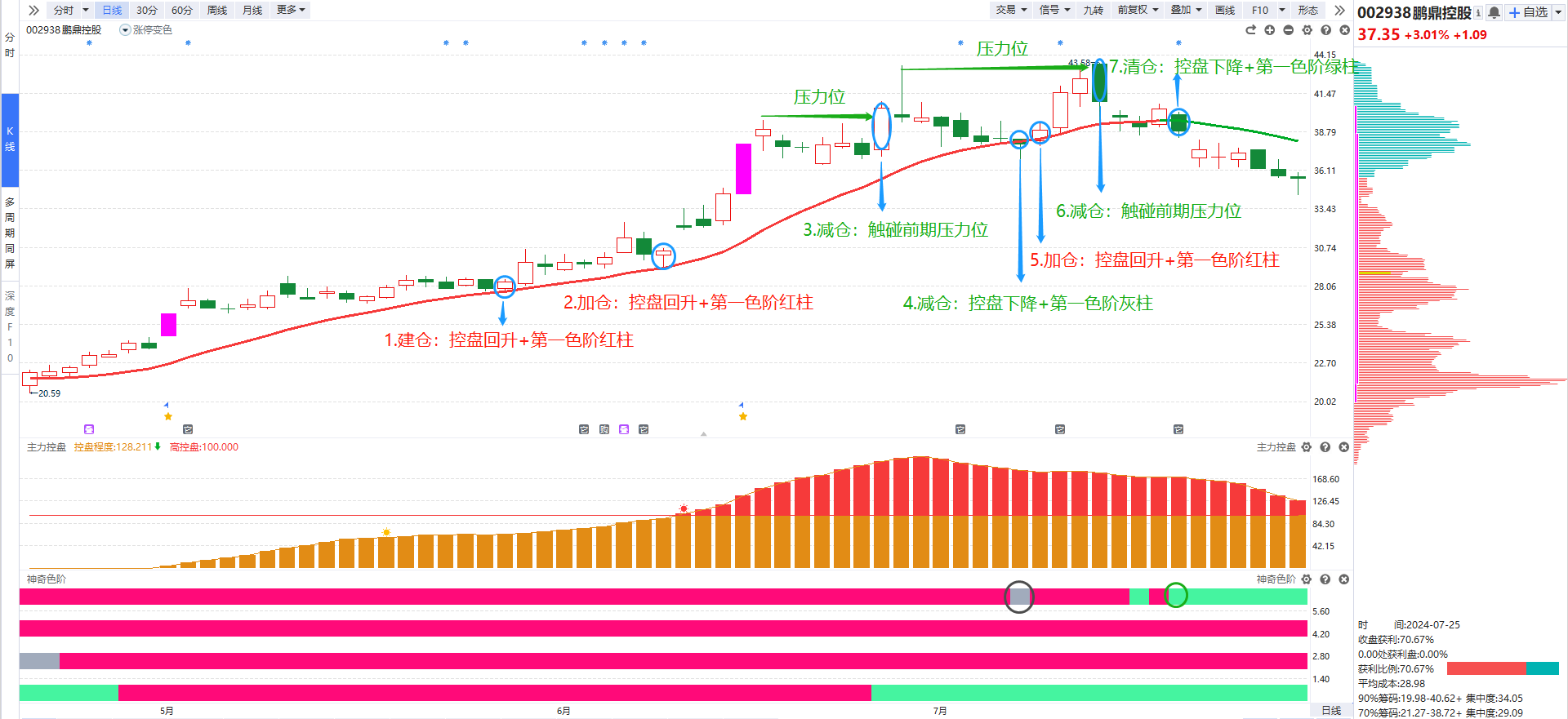 买点：
①回档中期生命线附近+盘中主力资金流入
②回档中期生命线+尾盘打底仓
选股：
①趋势符合——神奇色阶三阶全红——短中长期趋势向好
②资金符合——回档中期生命线时主力控盘增加——主力洗筹
卖点：
①触碰前期压力位适当降低仓位
②第一色阶（灰柱降半仓丨绿柱清仓跑）
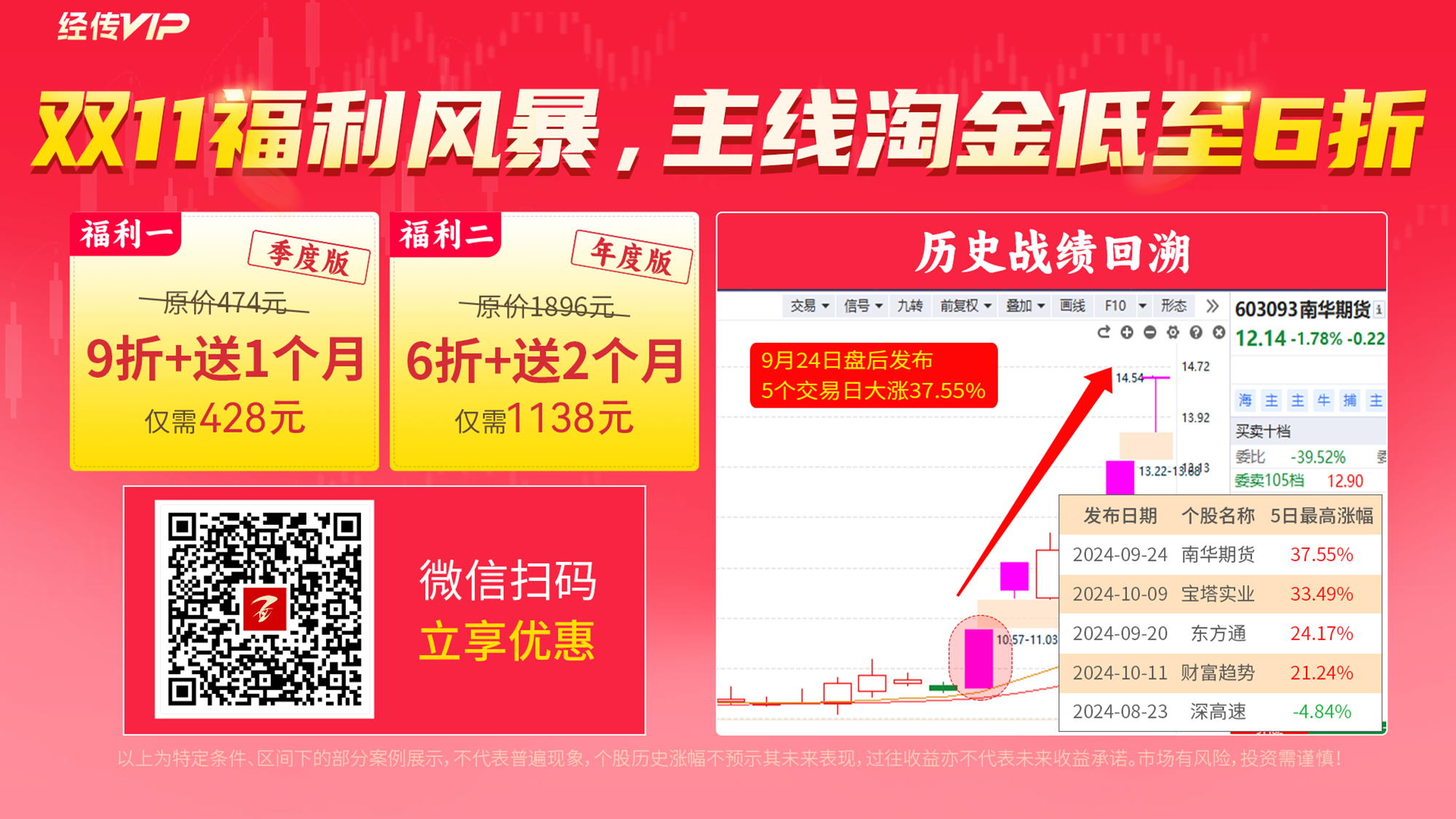 主线淘金购买链接：https://activity.n8n8.cn/pc-page/pc/zxtj?pageId=400001276
L2竞价策略
周三
竞价秘诀
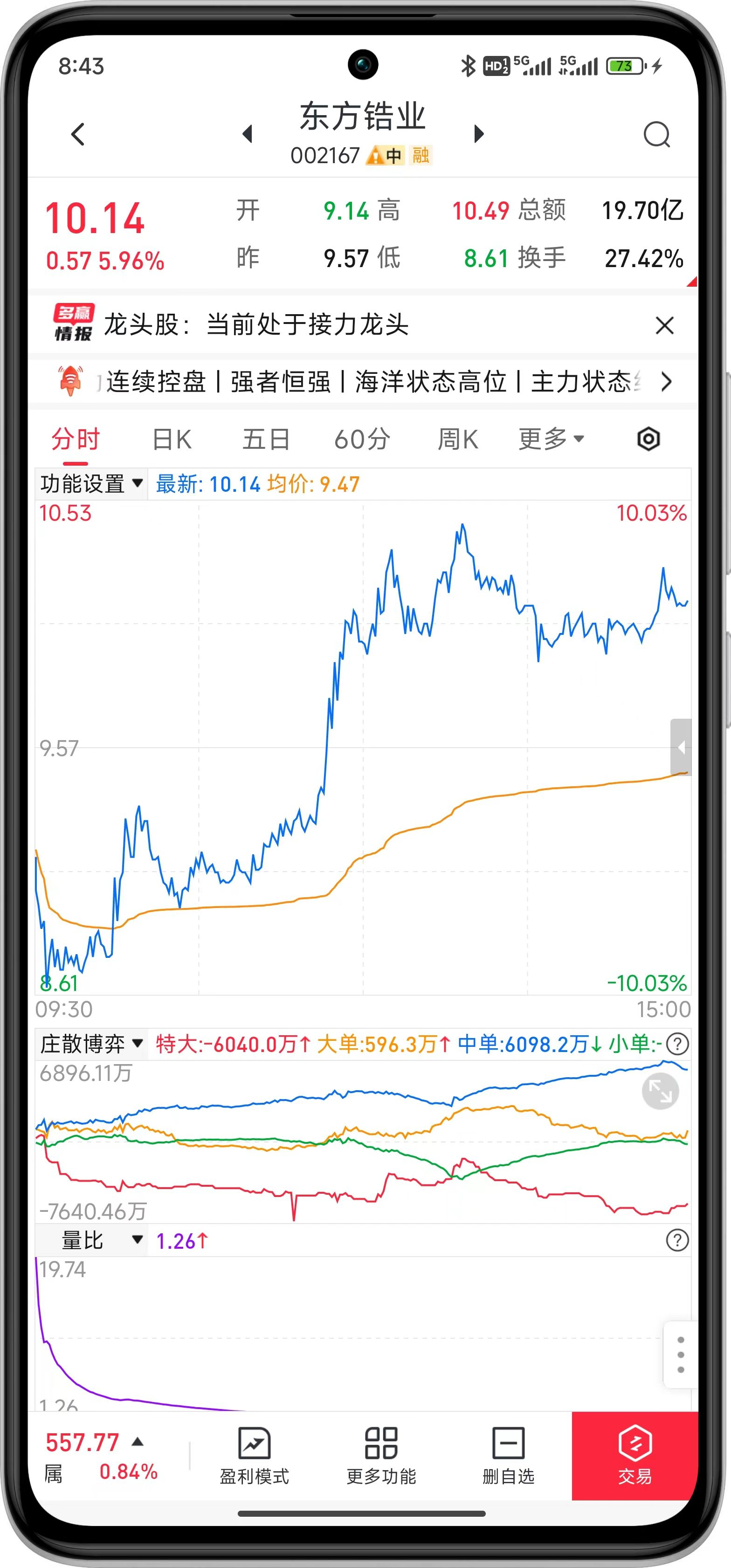 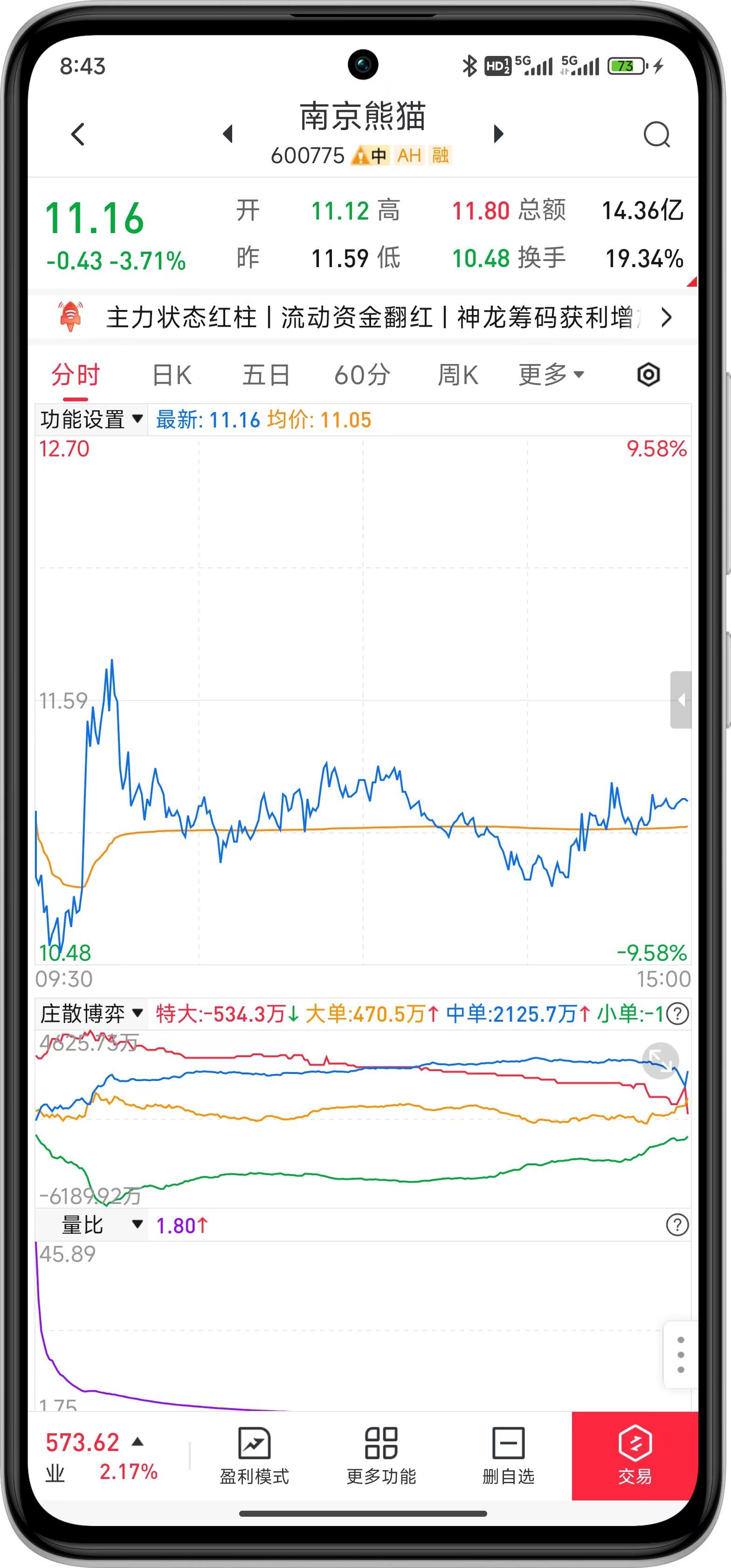 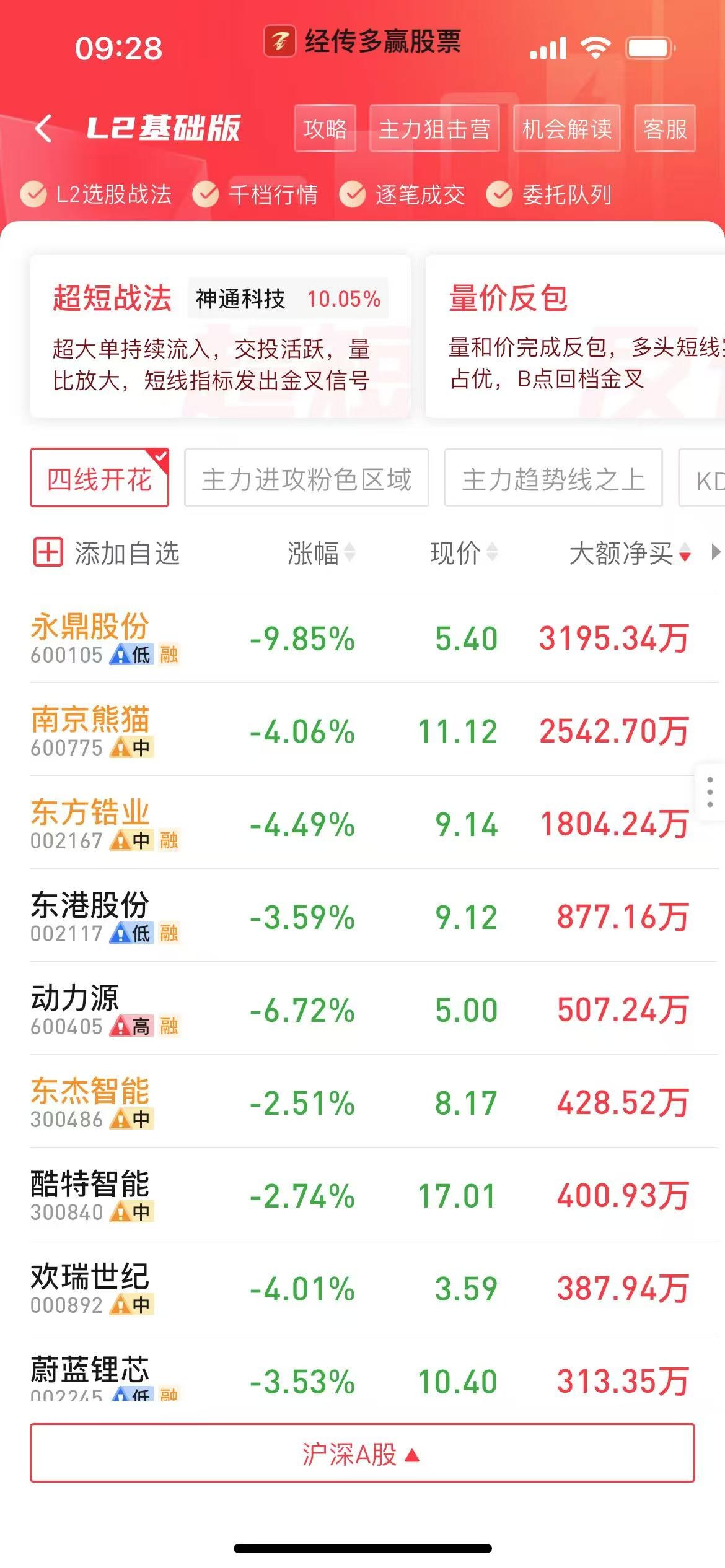 盘前策略是关键

不做大额净买低于1000万

不做竞价涨幅高于3%个股

不做高位板 反包可试2板

不做妖/新股  避开投机情绪

不做3日涨幅超20%的创业板

超“500亿”权重观察为主

L2竞价符合直接挂高2%

   短线博弈风险大→→轻仓布局
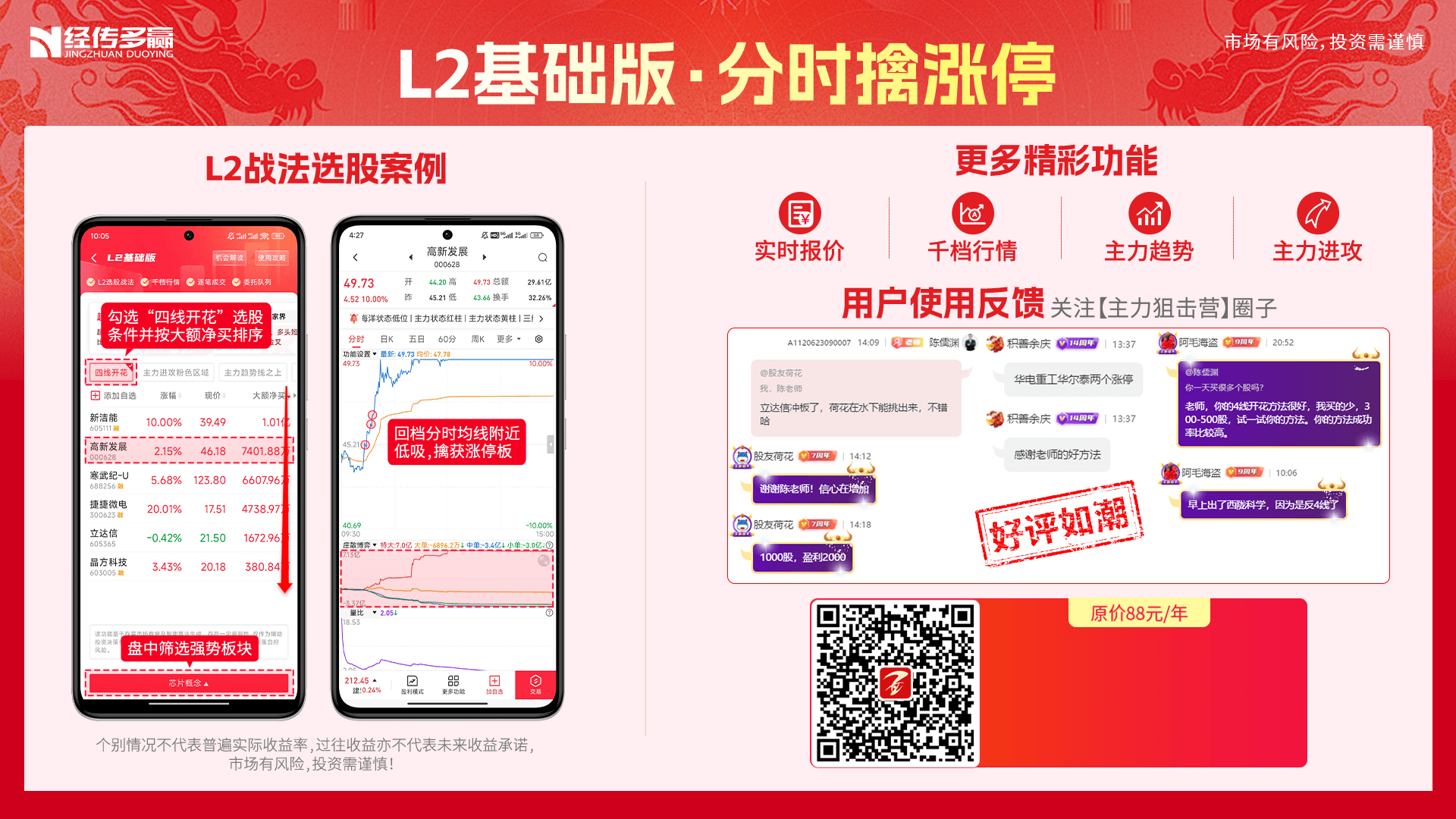 购买链接： https://activity.n8n8.cn/link/level-2
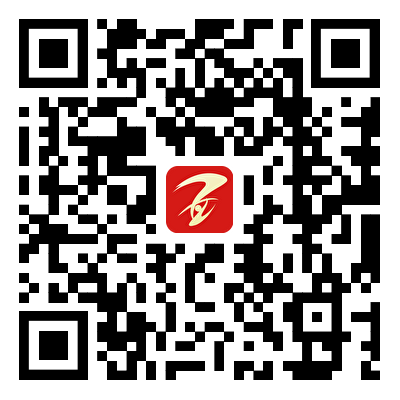 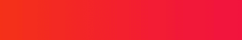 88元/年
176元/2年
微信扫码抢购
以上为特定条件、区间下的部分案例展示，不代表普遍现象，个股历史涨幅不预示其未来表现，过往收益亦不代表未来收益承诺。市场有风险，投资需谨慎！
盘中策略
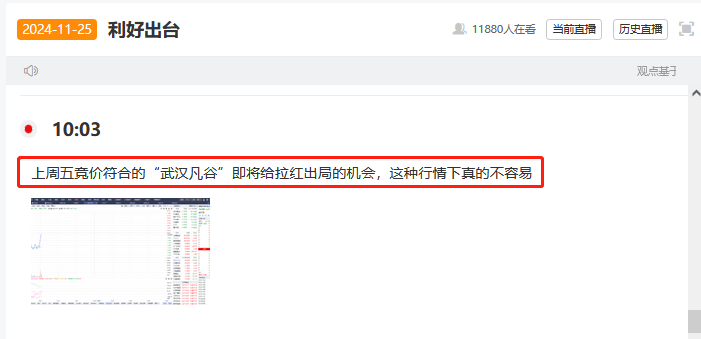 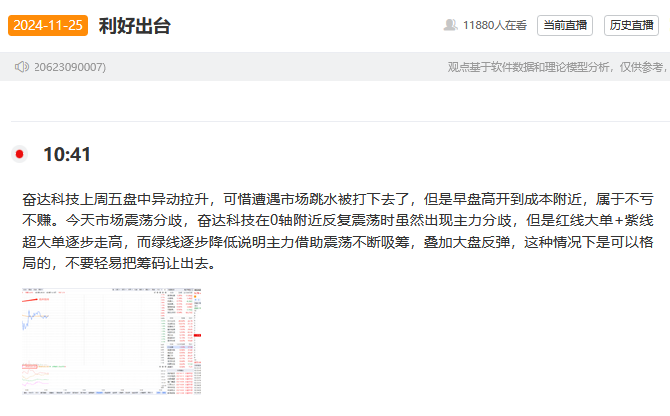 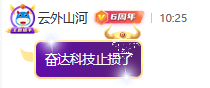 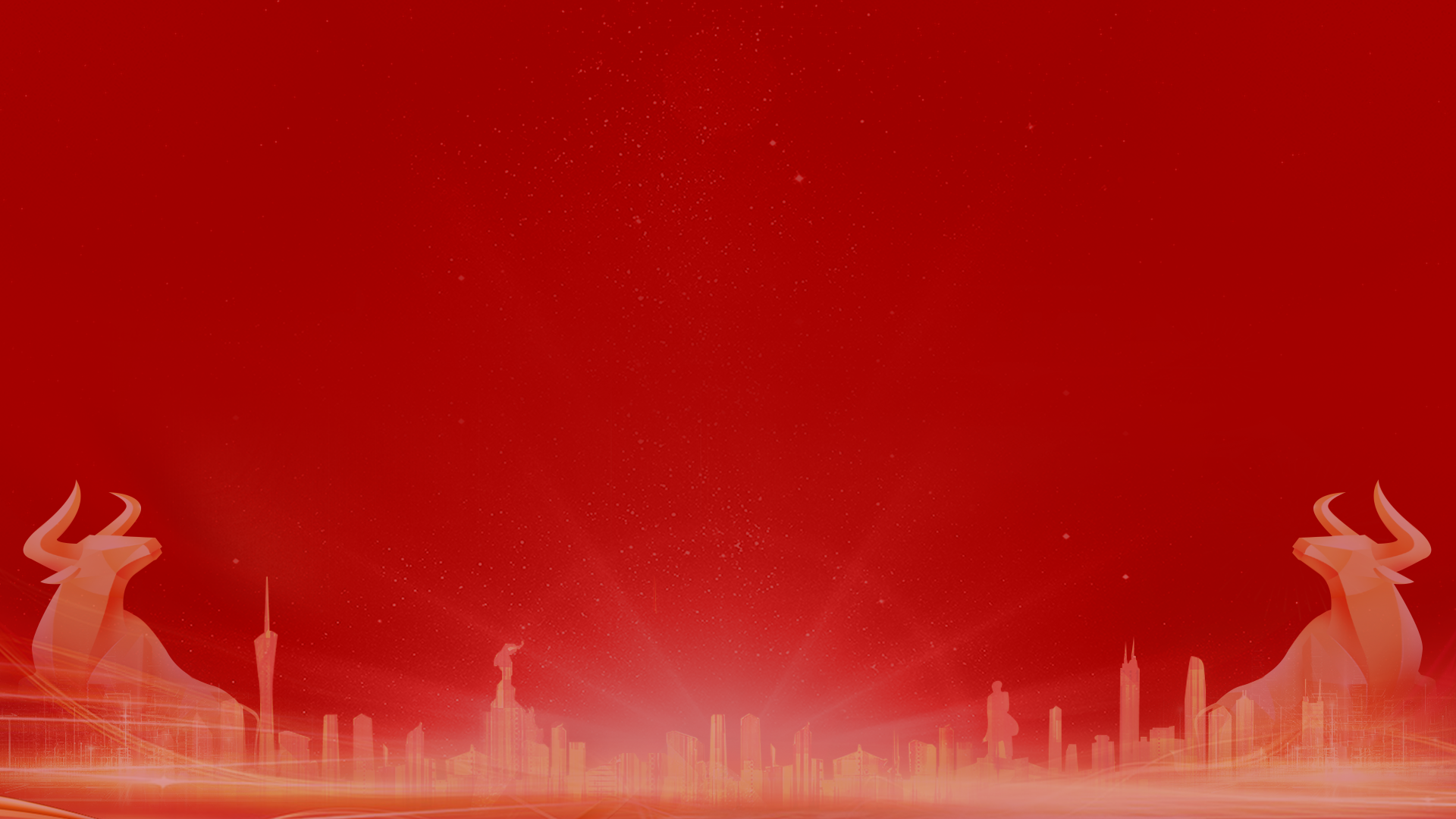 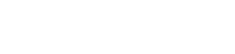 让投资遇见美好
我司所有工作人员均不允许推荐股票、不允许承诺收益、不允许代客理财、不允许合作分成、不允许私下收款，如您发现有任何违规行为，请立即拨打400-9088-988向我们举报！

风险提示：所有信息及观点均来源于公开信息及经传软件信号显示，仅供参考，不构成最终投资依据，软件作为辅助参考工具，无法承诺收益，投资者应正视市场风险，自主作出投资决策并自行承担投资风险。投资有风险，入市须谨慎！